Figure 3. Annotation Interface for full-text PMC articles. This is a screenshot of our annotation interface that ...
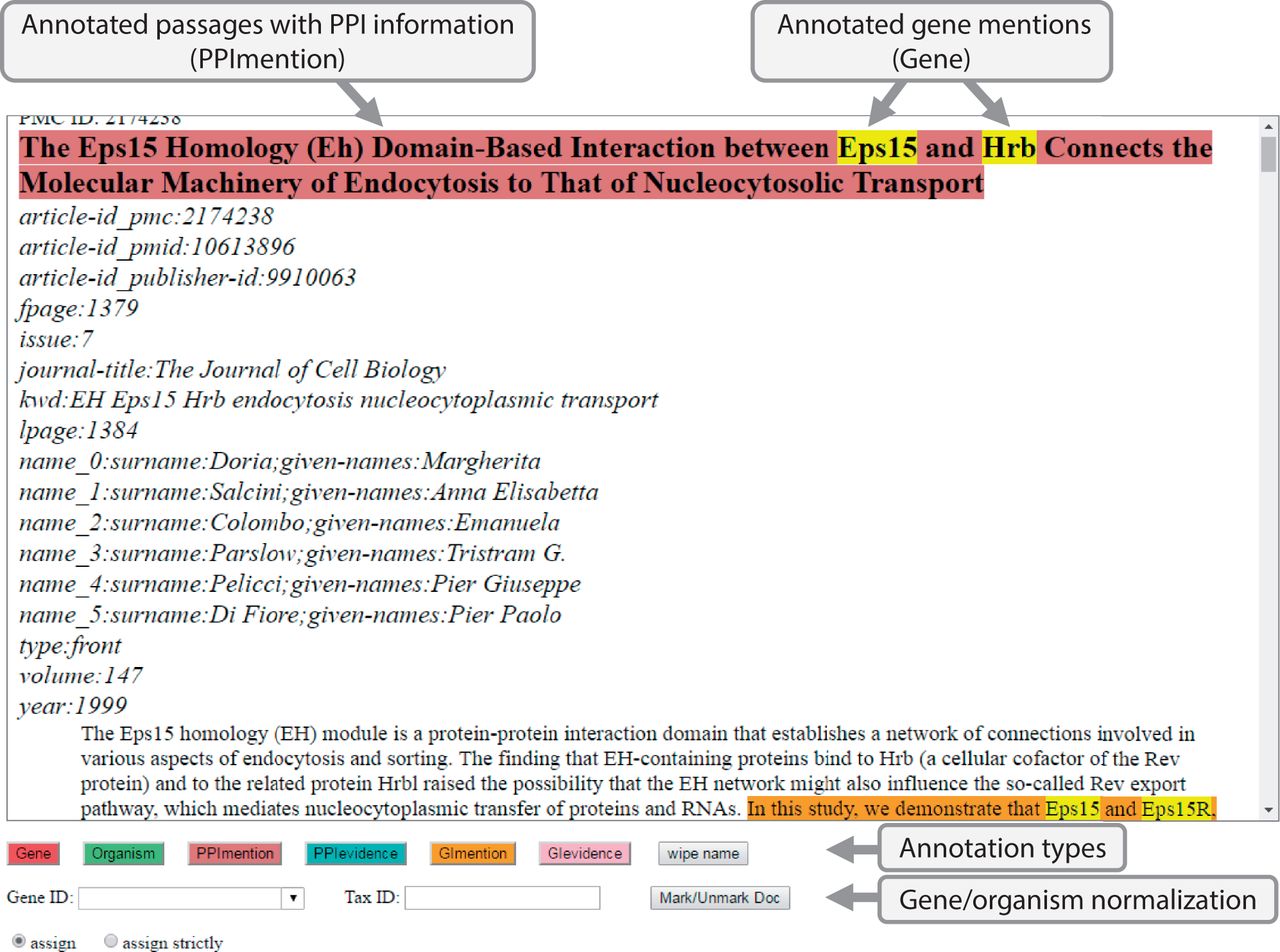 Database (Oxford), Volume 2016, , 2016, baw121, https://doi.org/10.1093/database/baw121
The content of this slide may be subject to copyright: please see the slide notes for details.
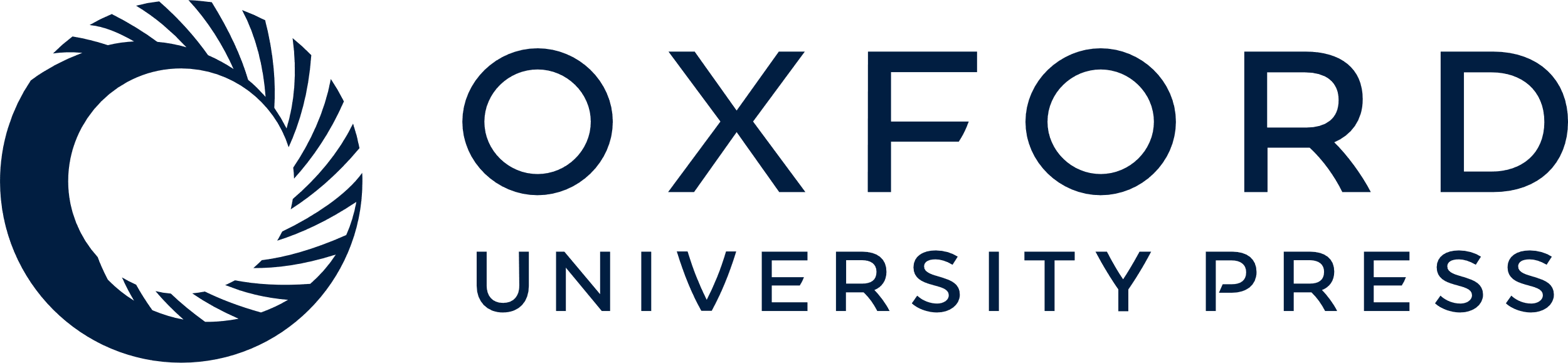 [Speaker Notes: Figure 3. Annotation Interface for full-text PMC articles. This is a screenshot of our annotation interface that curators used to create a gold-standard annotation set. For annotations, a curator selects relevant text and chooses an annotation type button on the screen. Gene ID and Tax ID options are for assigning IDs to gene and organism names.


Unless provided in the caption above, the following copyright applies to the content of this slide: Published by Oxford University Press 2016. This work is written by US Government employees and is in the public domain in the US.]